Proyecto Machine Learning: Ecobici
José Estuardo Menéndez
Análisis preliminar
Edad por género
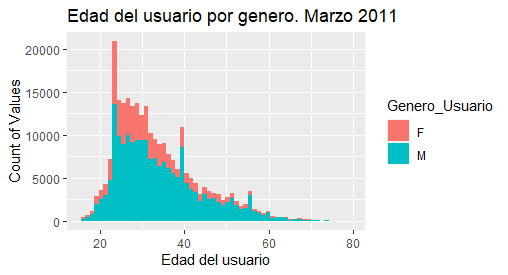 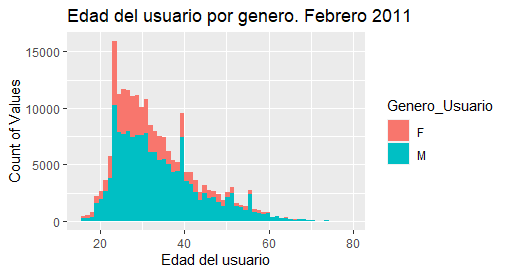 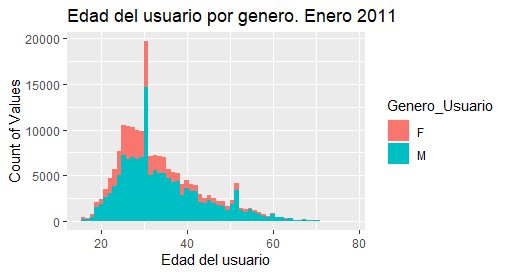 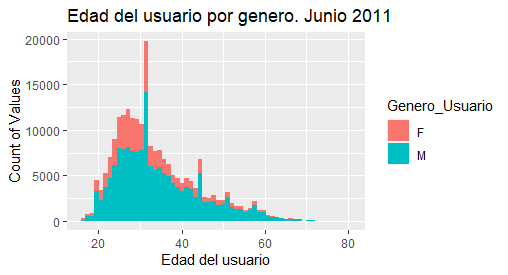 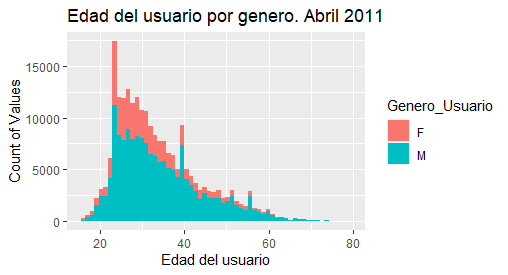 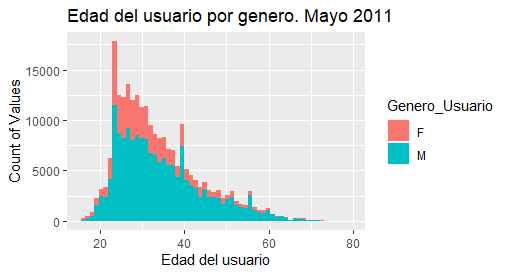 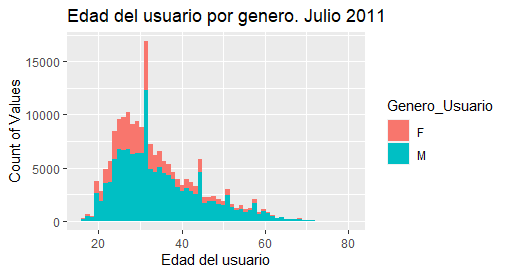 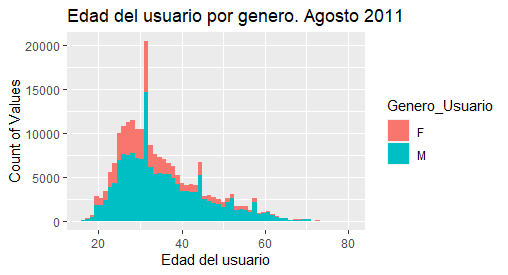 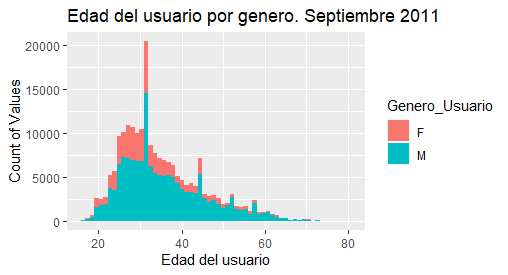 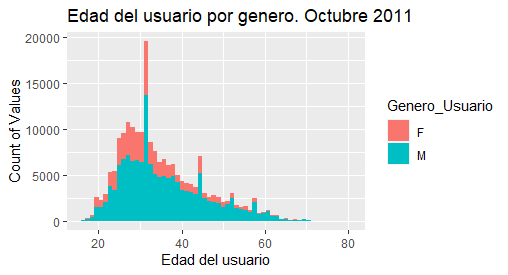 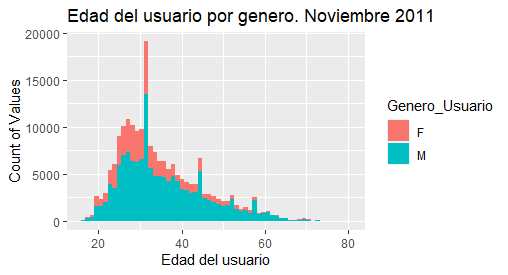 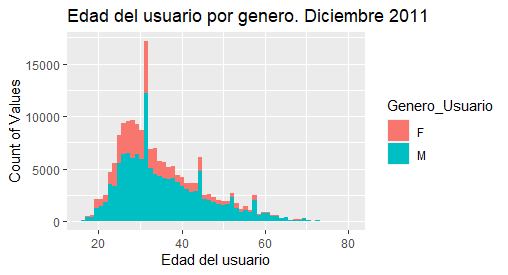 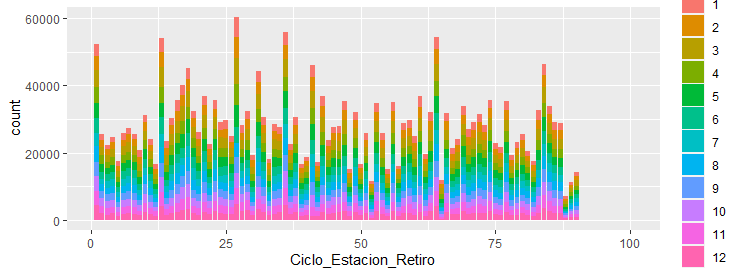 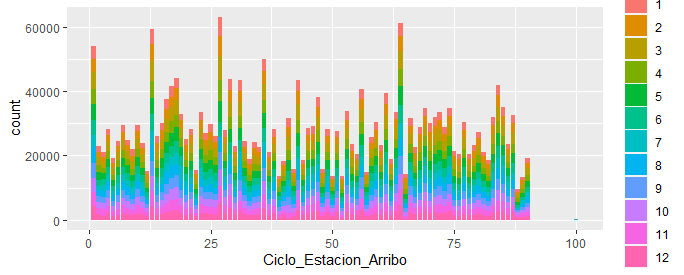 Hipótesis general
El cambio de estaciones provoca un cambio significativo en el comportamiento de los usuarios
Los usuarios de ciertas edades dejan de usar el servicio de ecobici durante ciertos periodos de tiempo
Hipótesis específica
Ciertas estaciones particulares son más solicitadas durante ciertas estaciones dada su localización.
Resultados
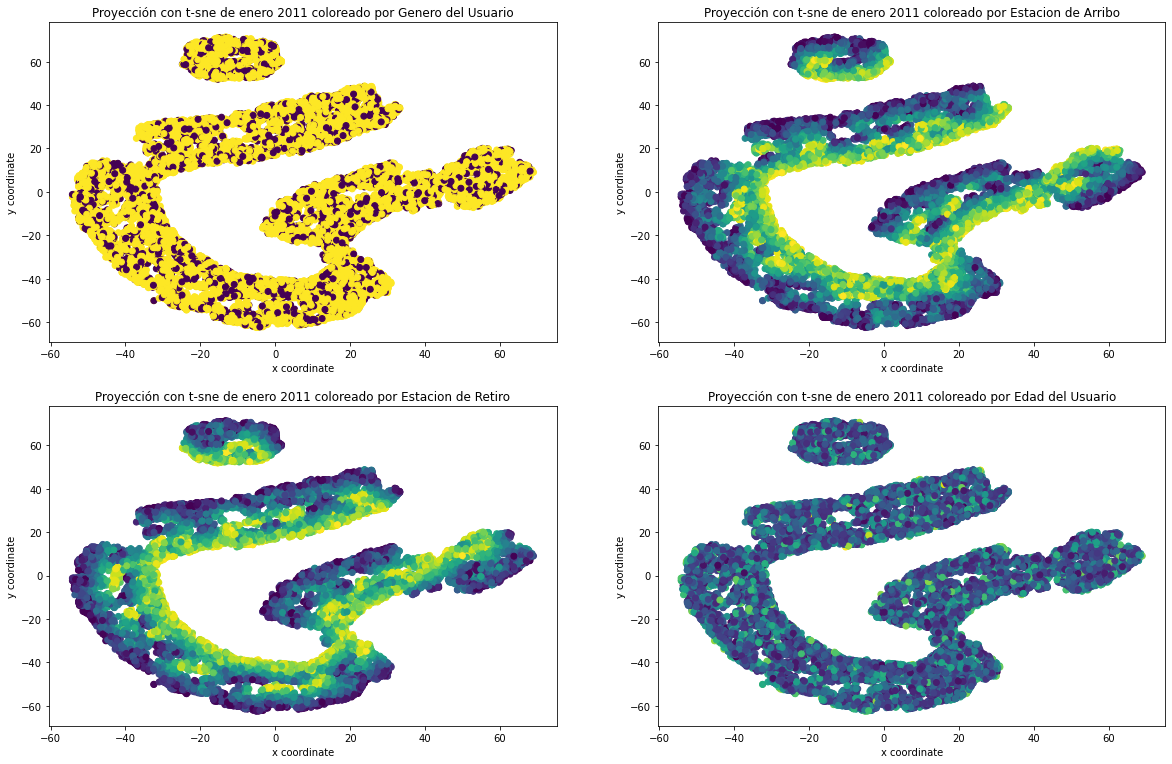 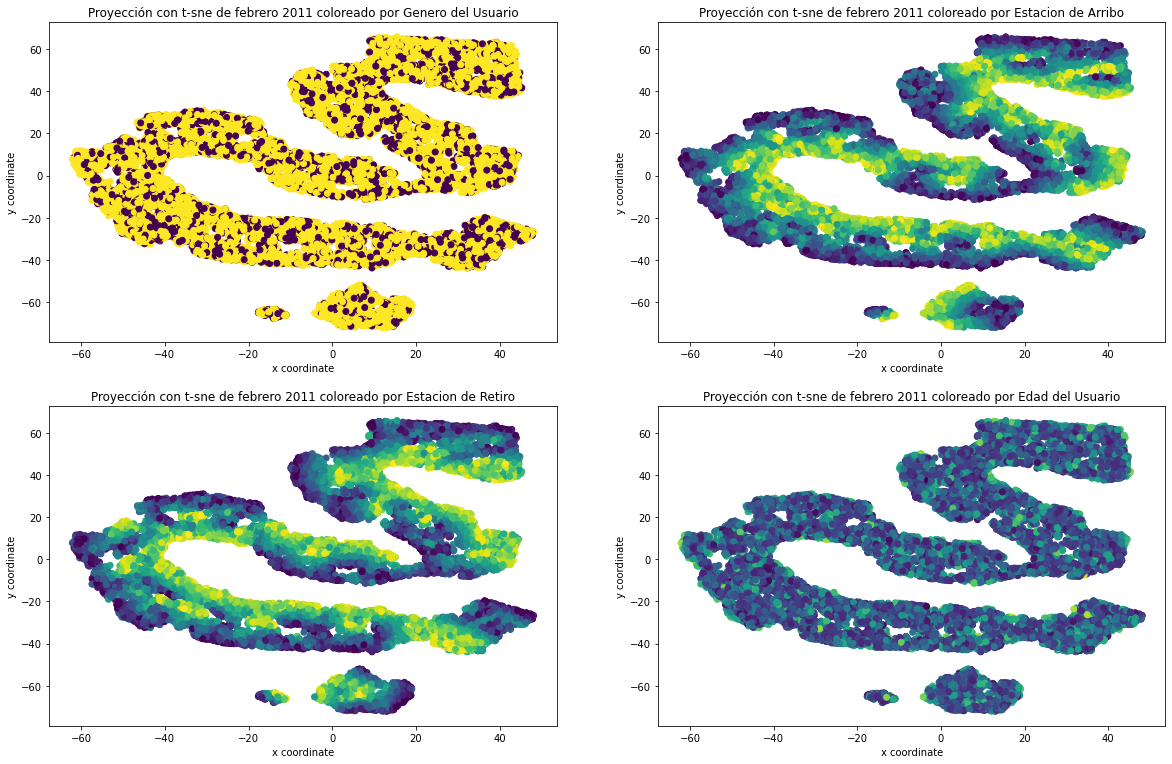 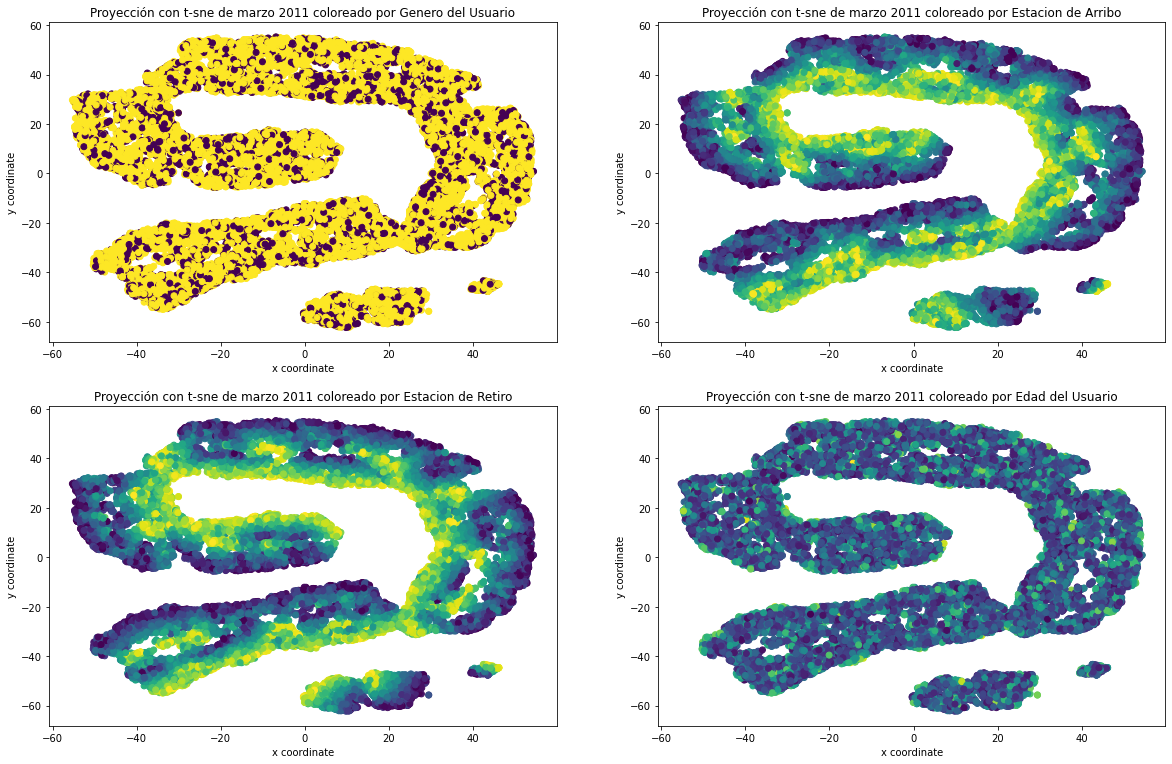 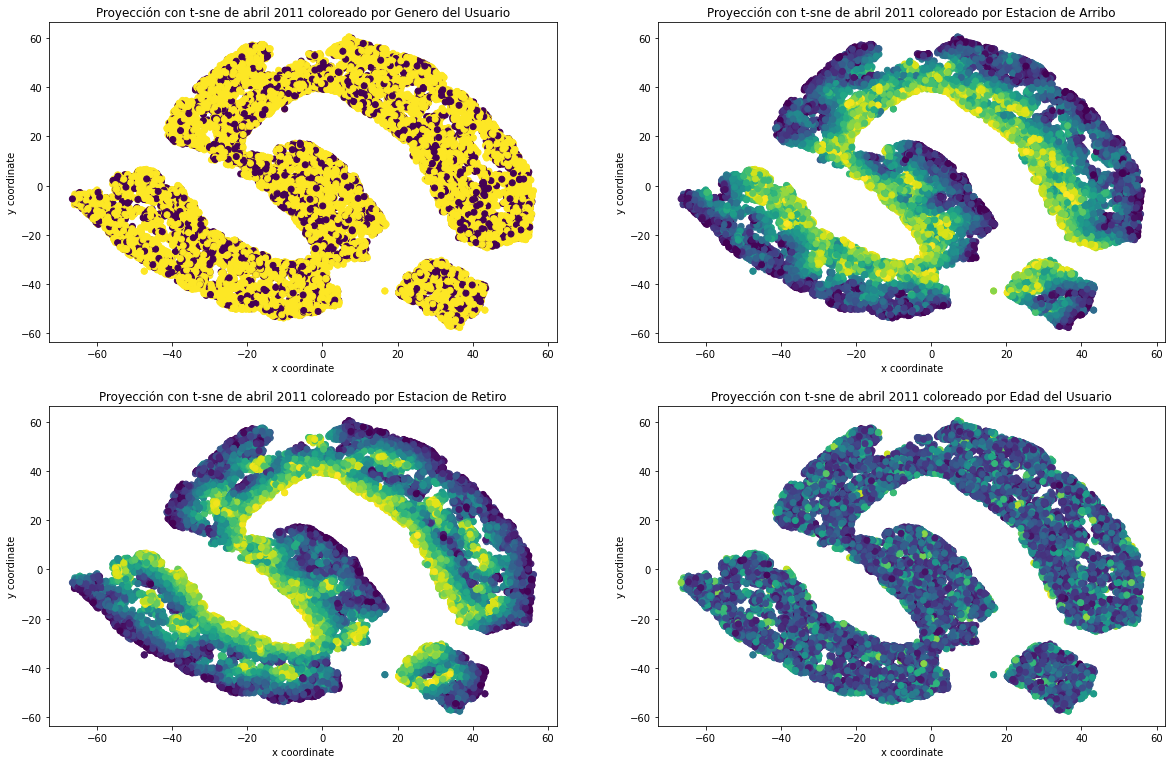 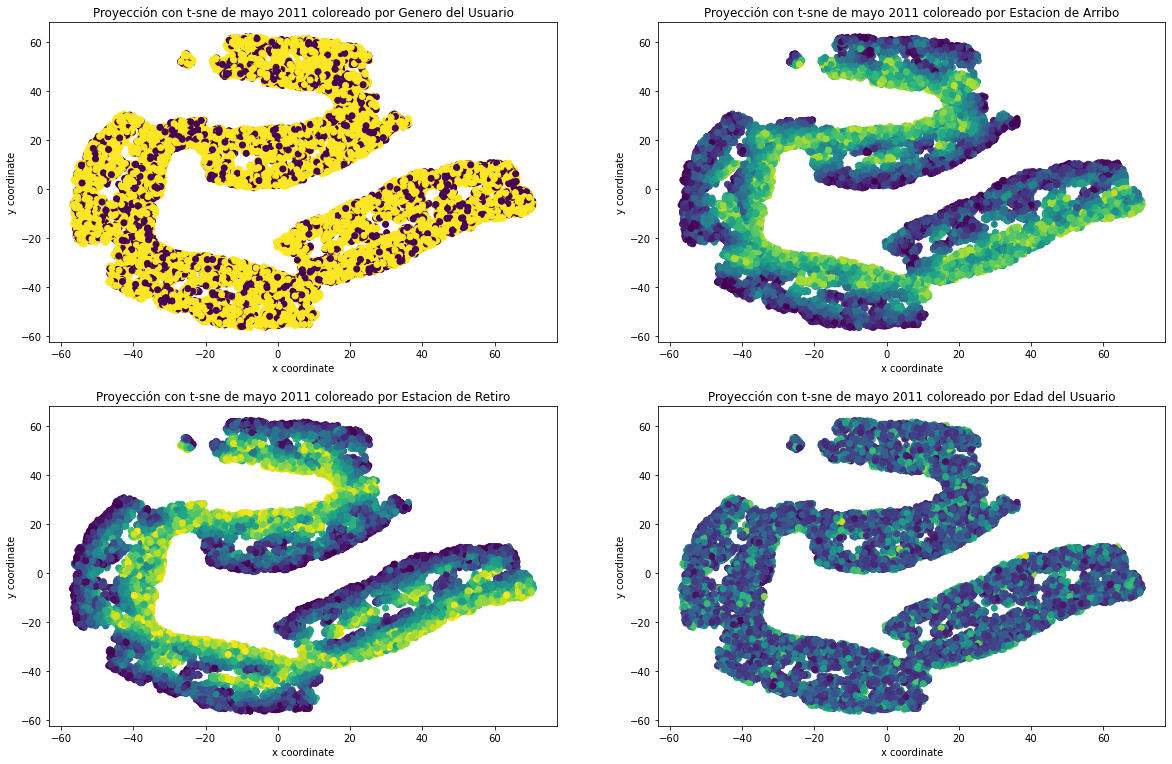 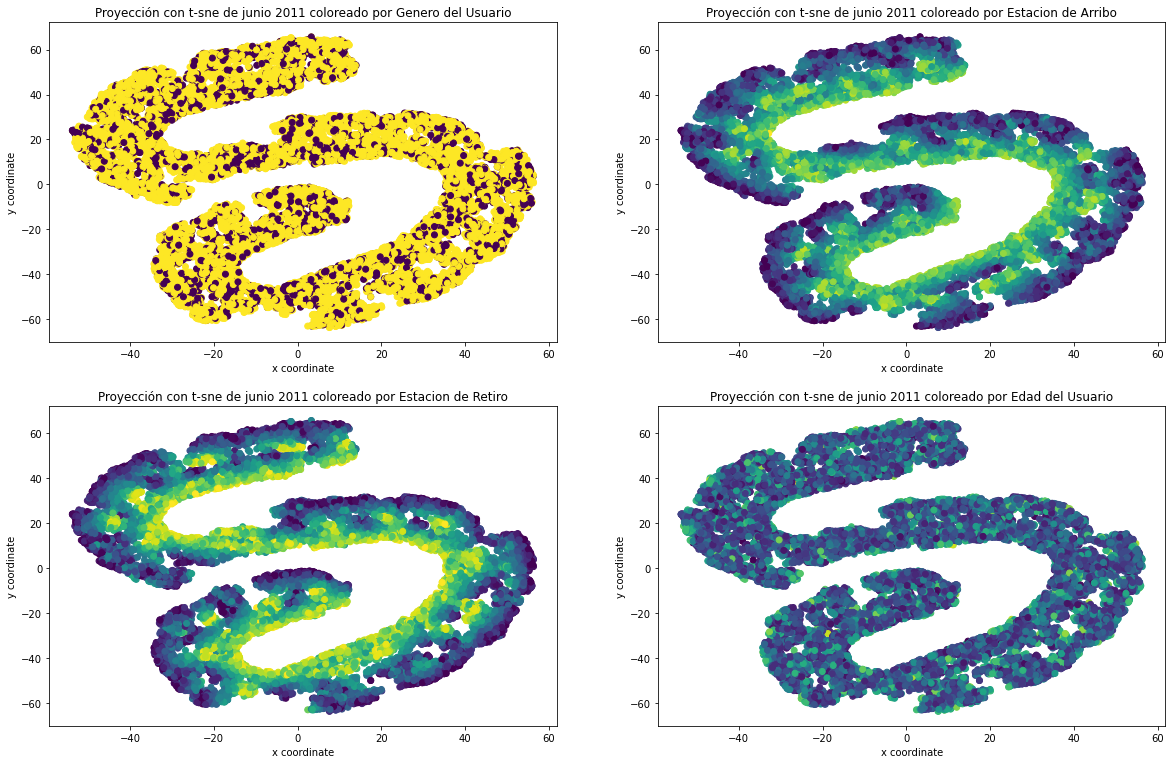 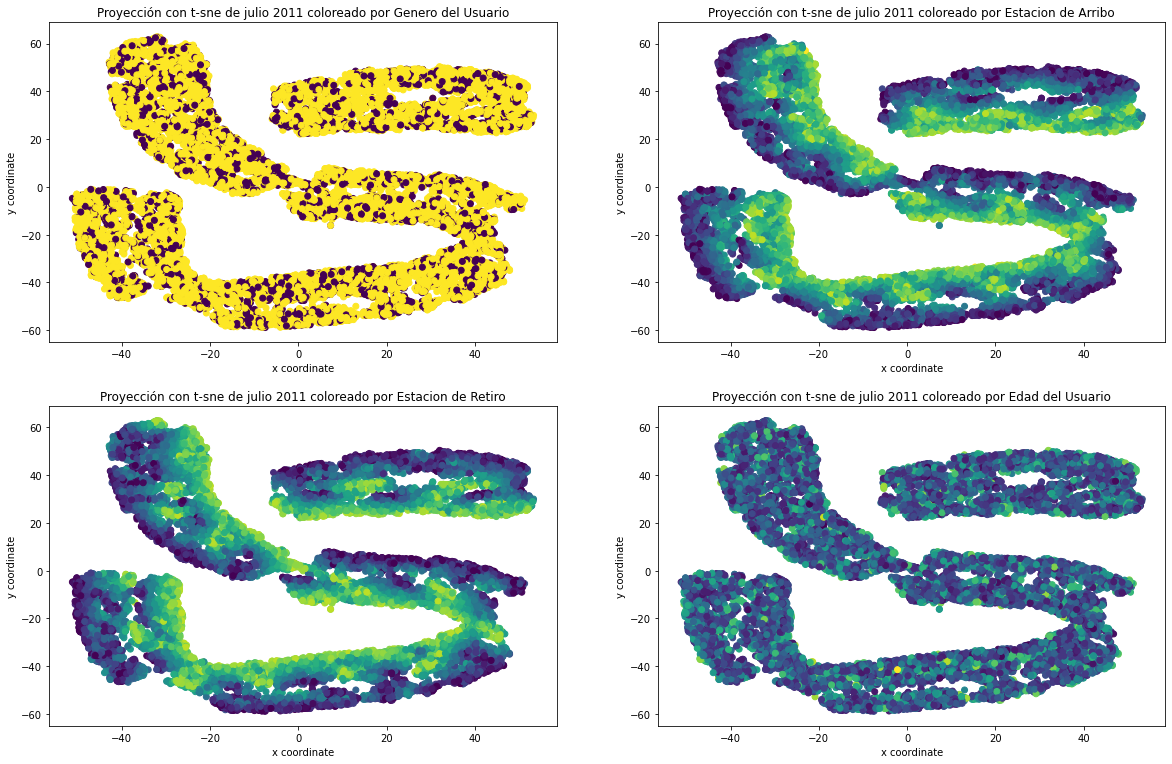 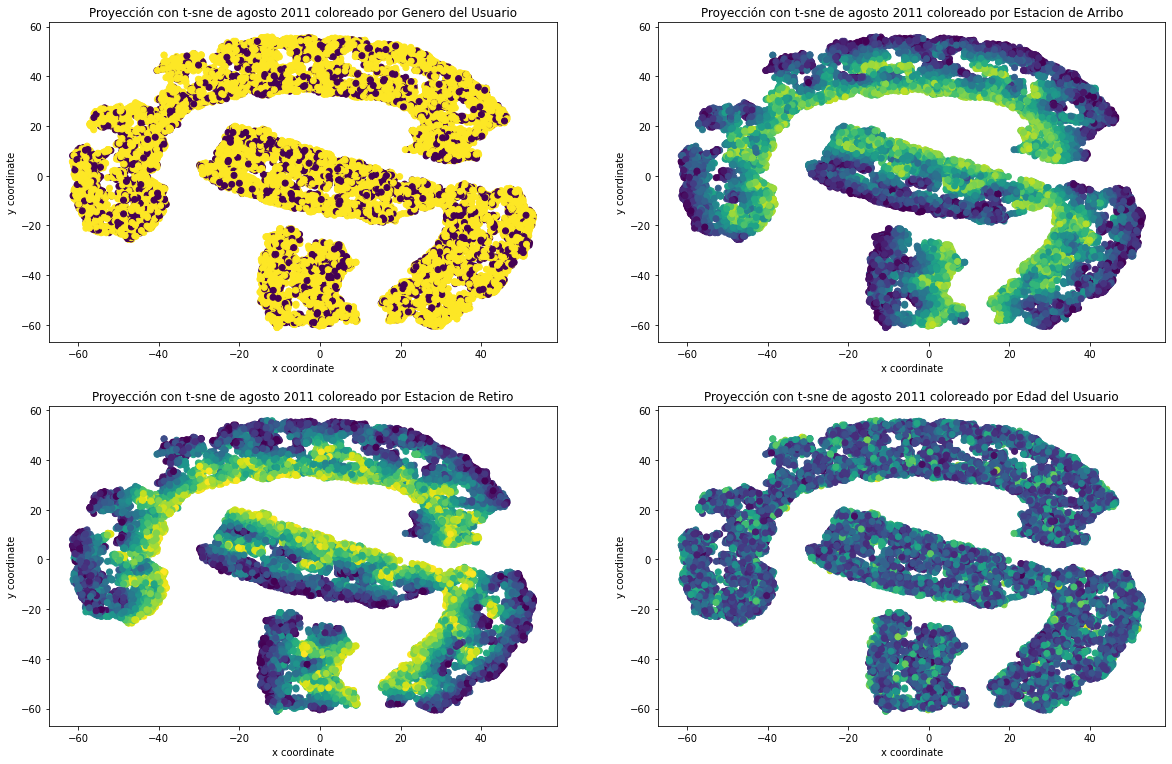 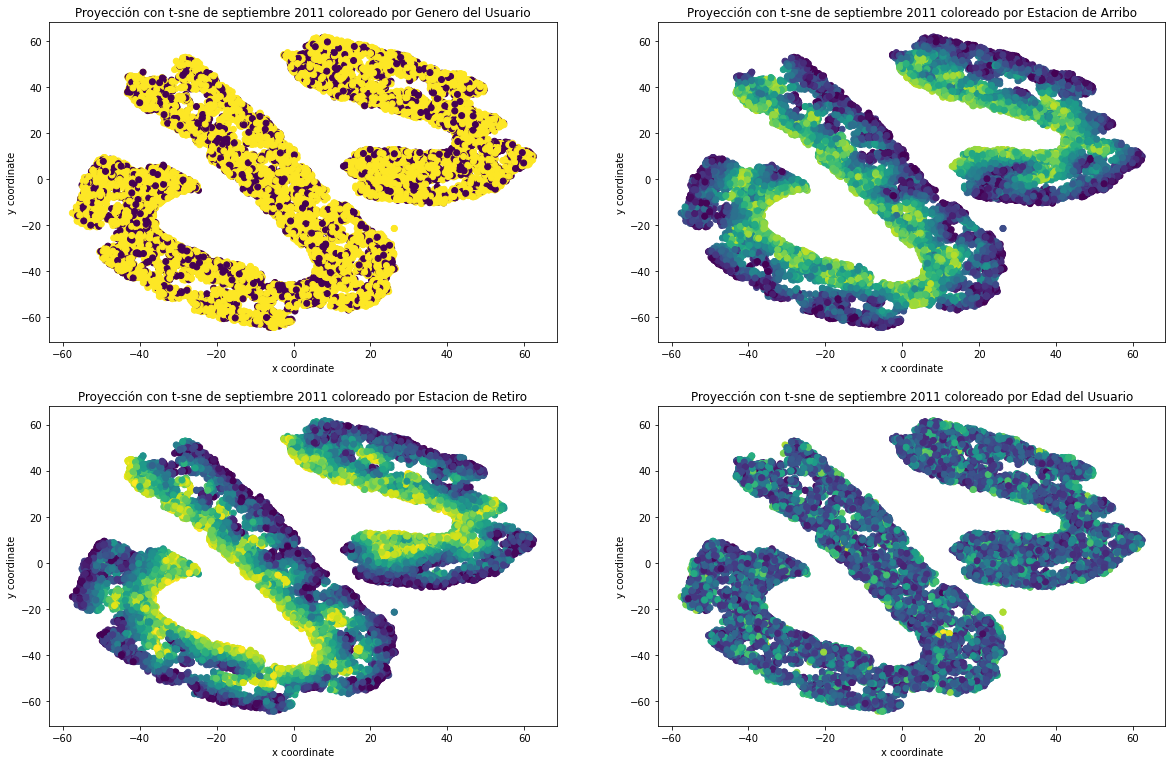 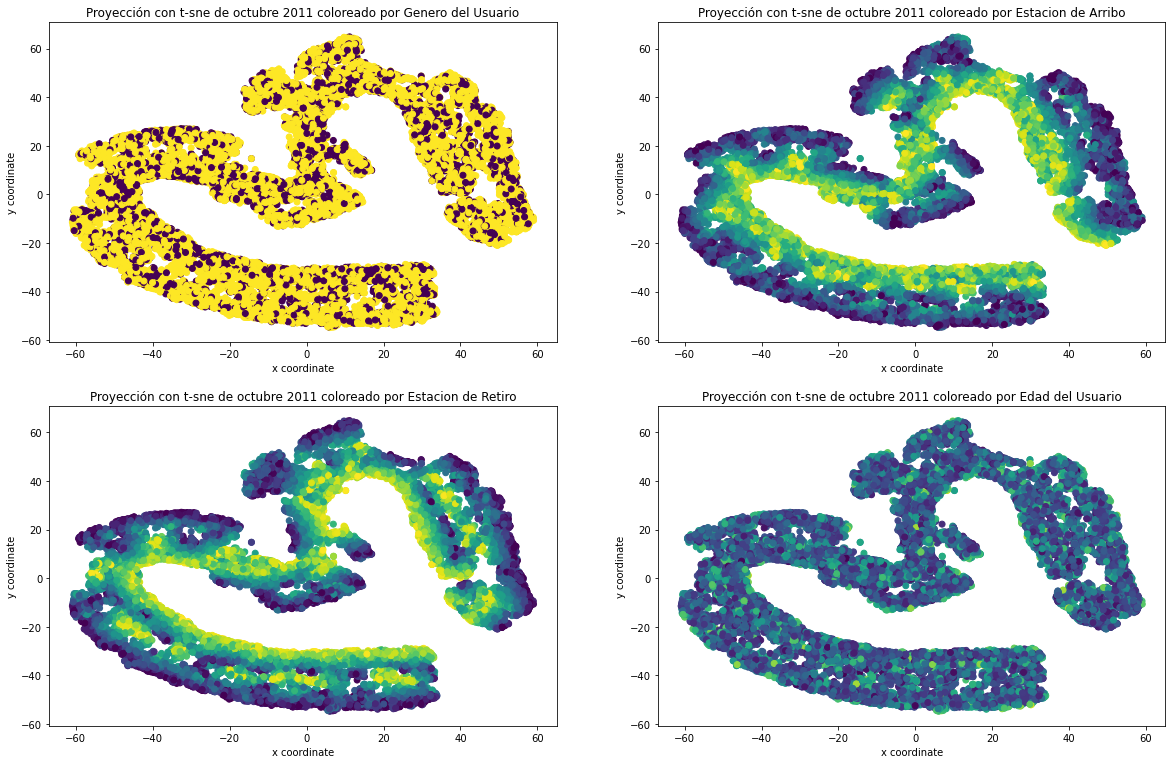 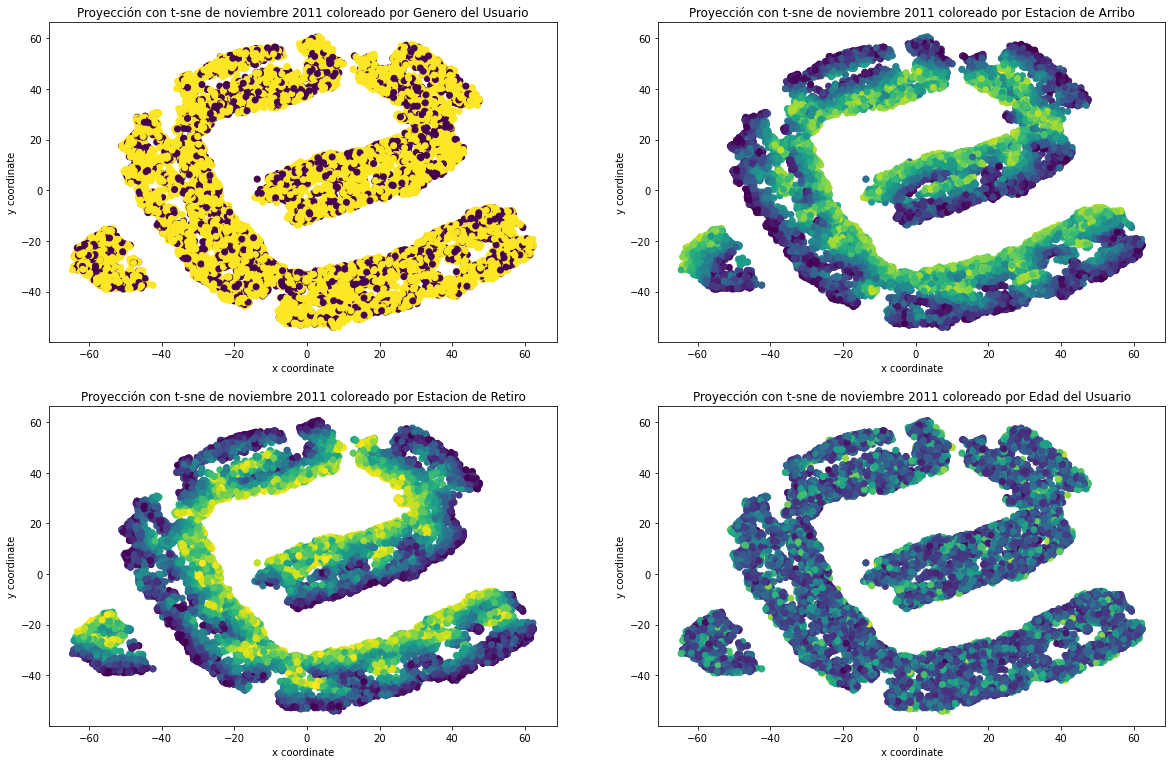 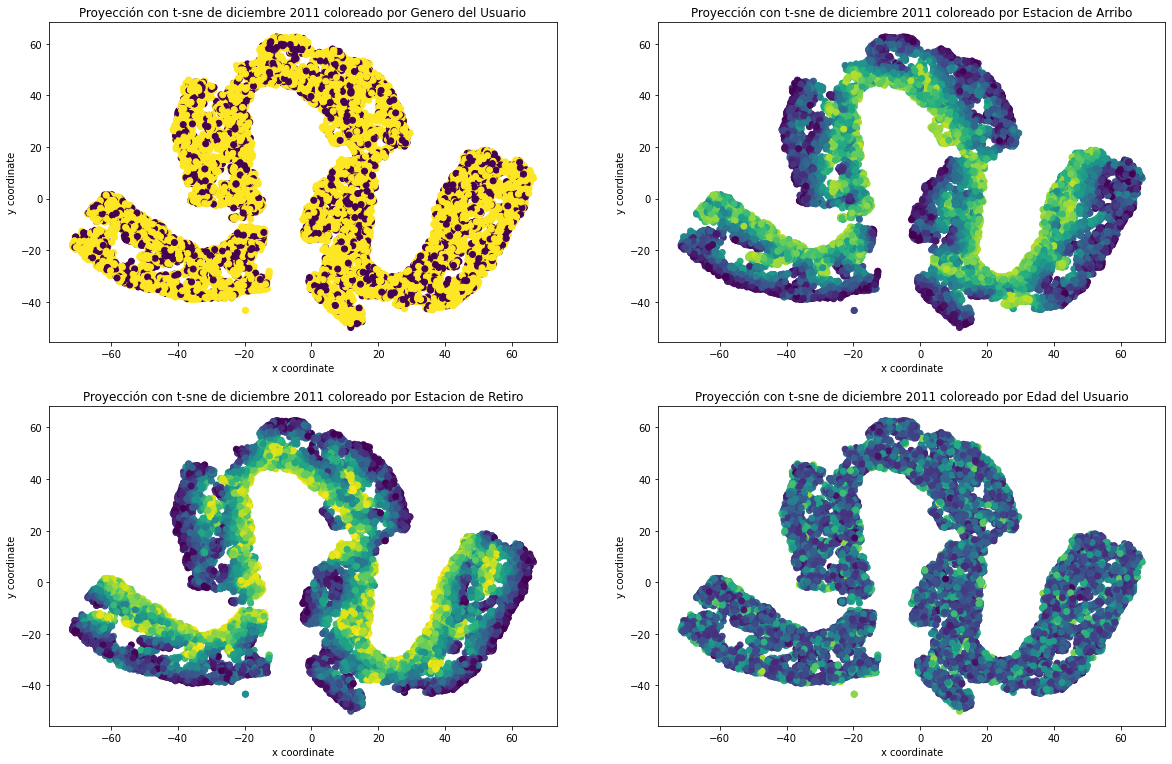 Conclusiones